Использование онлайн-ресурсов в организации дистанционной работы педагога-психолога
Орлова Дарья Владимировна, 
педагог-психолог МАОУ «ОЦ «НЬЮТОН» г.Челябинска»
С учетом требований профессионального стандарта «Педагог-психолог (психолог в сфере образования)» выделяются трудовые функции деятельности:
Психолого-педагогическое и методическое сопровождение реализации основных и дополнительных образовательных программ;
Психологическая экспертиза (оценка) комфортности и безопасности образовательной среды образовательных организаций;
Психологическое консультирование субъектов образовательных отношений;
Коррекционно-развивающая работа с обучающимися;
Психологическая диагностика обучающихся;
Психологическое просвещение всех субъектов образовательных отношений;
Психологическая профилактика (профессиональная деятельность, направленная на сохранение и укрепление психологического здоровья воспитанников в процессе обучения и воспитания).
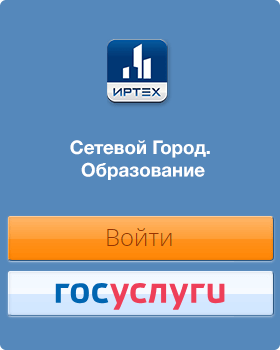 Сетевой город и мессенджеры
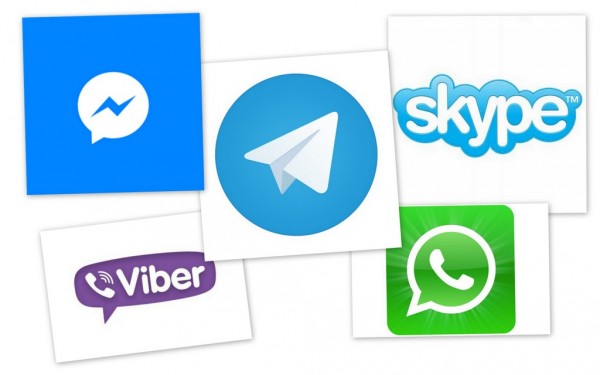 Cайт для психологов и социальных педагогов «Я-родитель»
https://www.ya-roditel.ru/
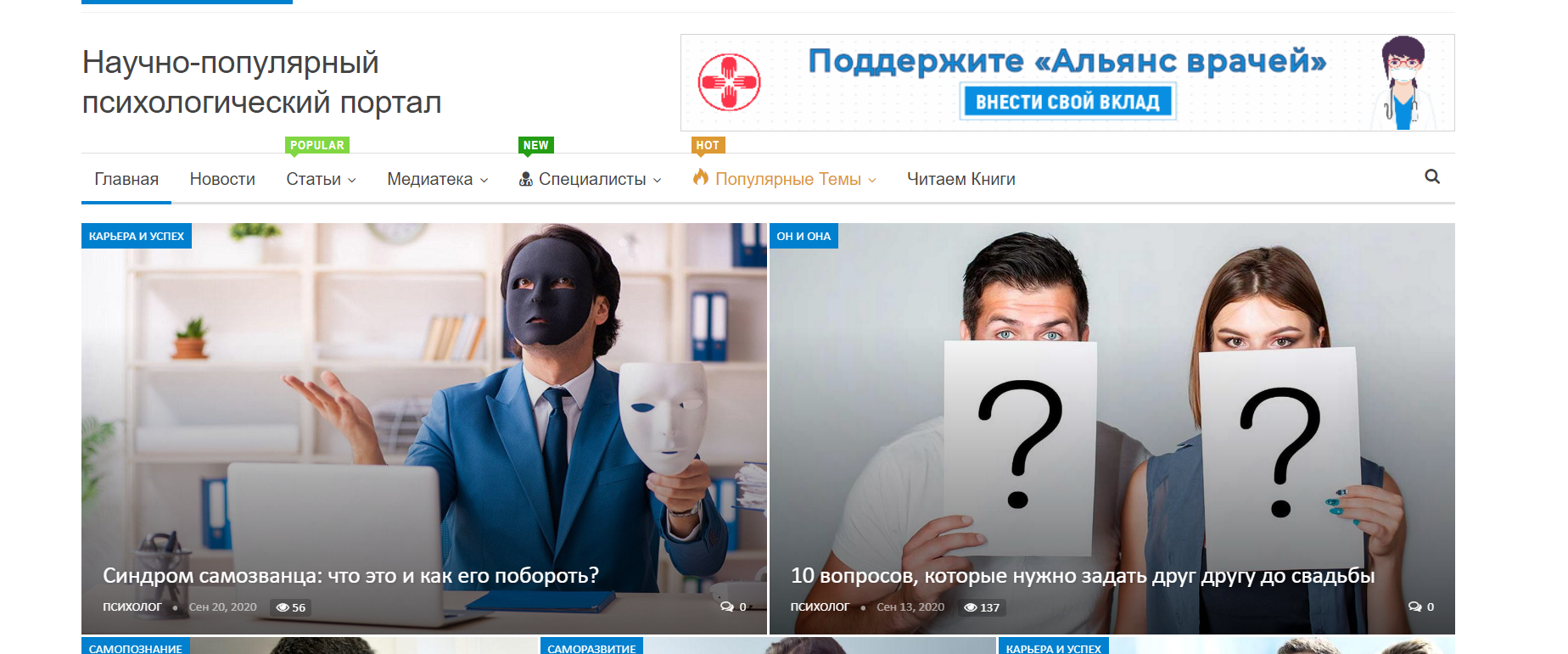 Научно-популярный психологический портал
https://5psy.ru/
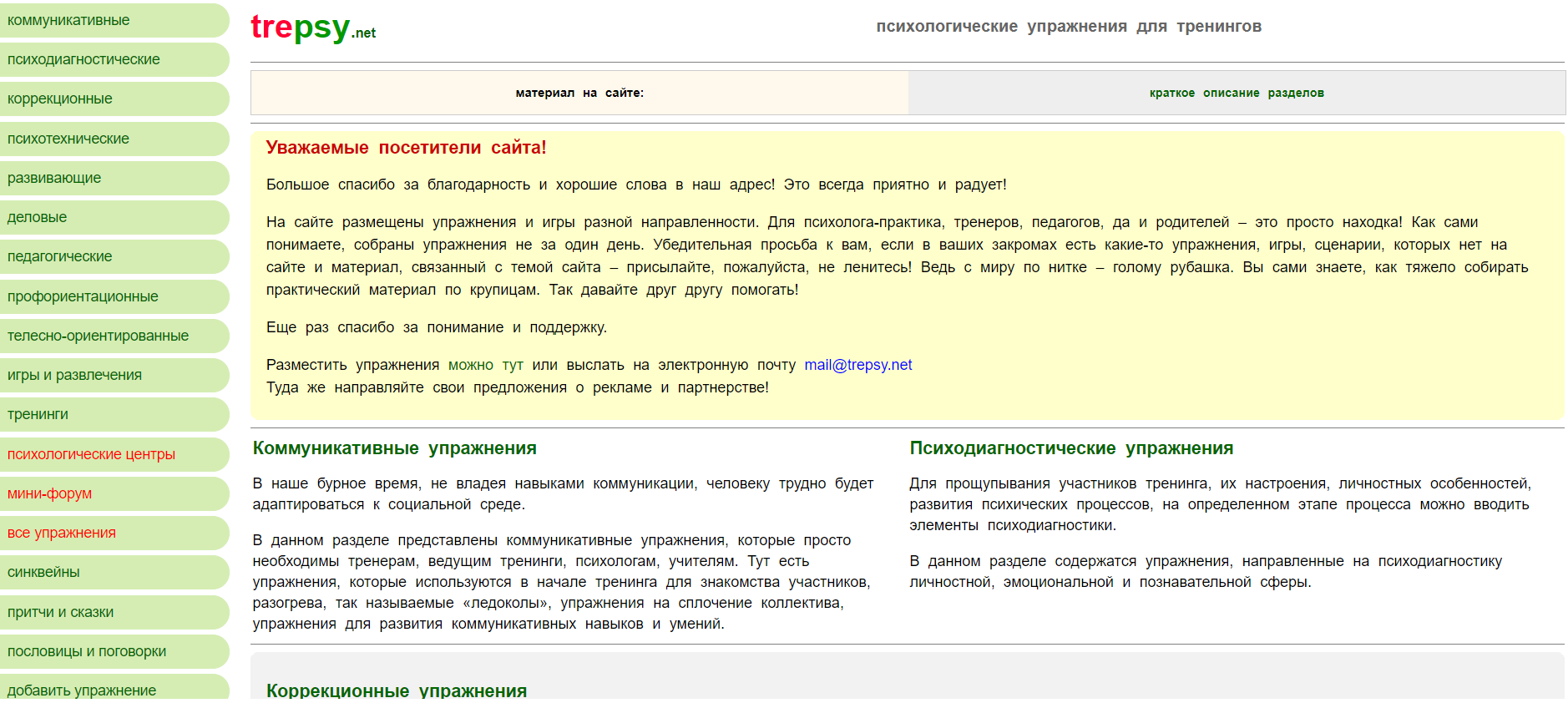 Психологические упражнения для тренингов
https://trepsy.net/
Диагностика
https://vsetesti.ru/
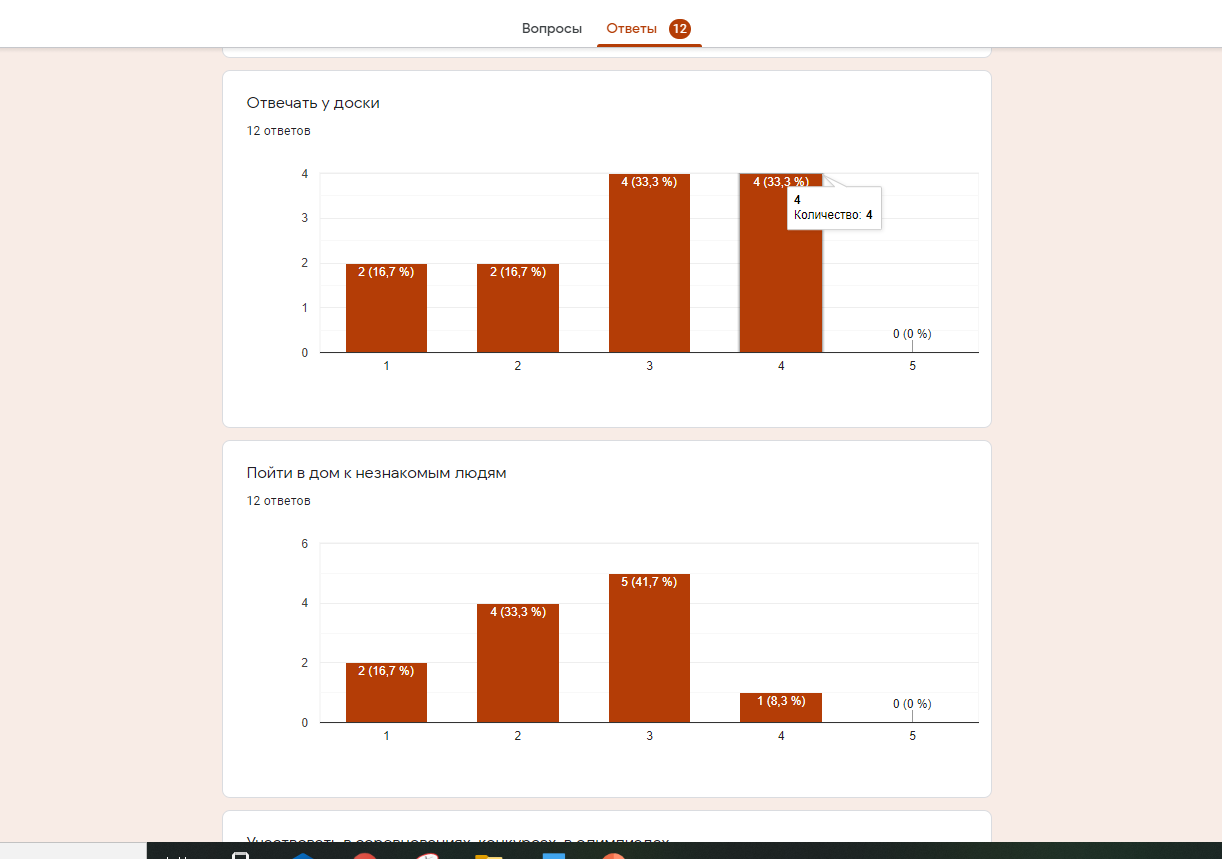 Диагностика. Google-формы
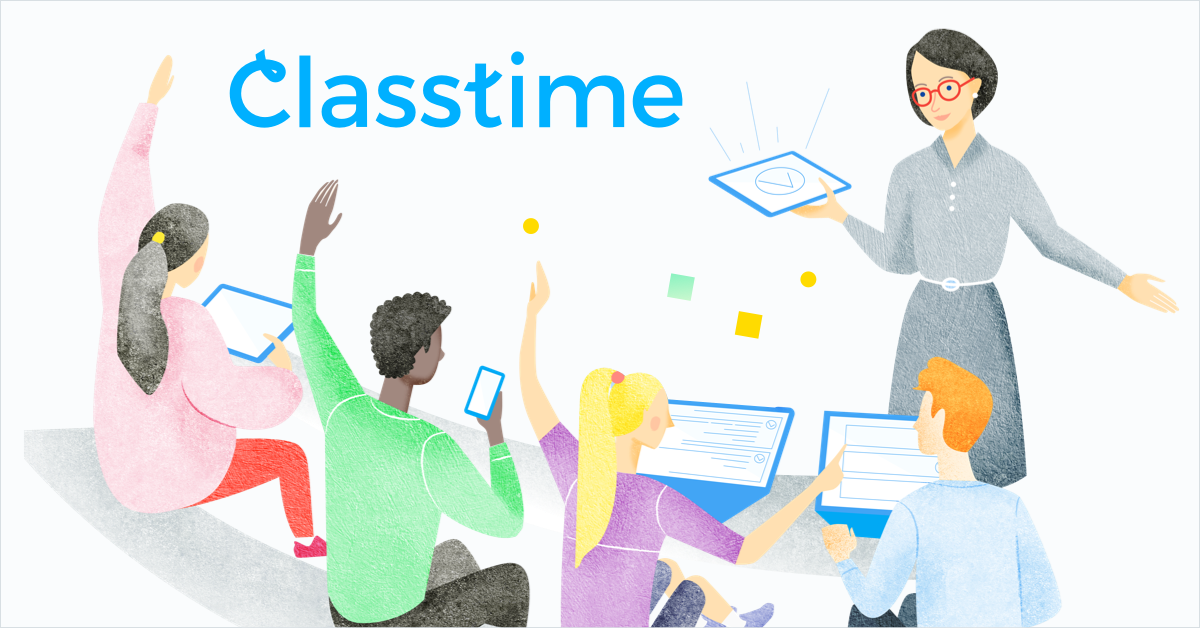 Проведение диагностики и проверки знаний
https://www.classtime.com/
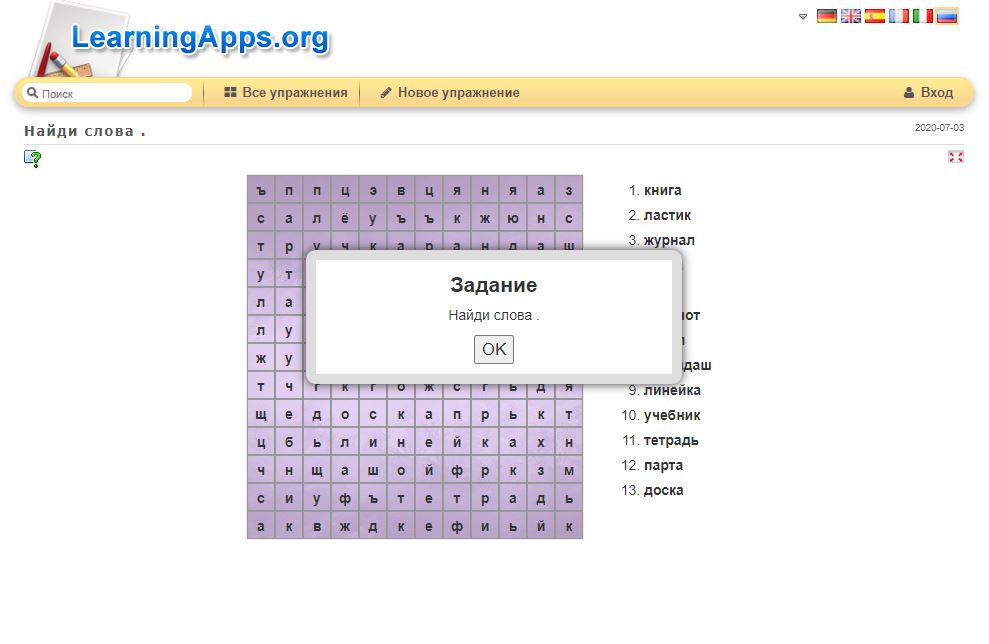 Коррекционно-развивающая работа
https://learningapps.org/
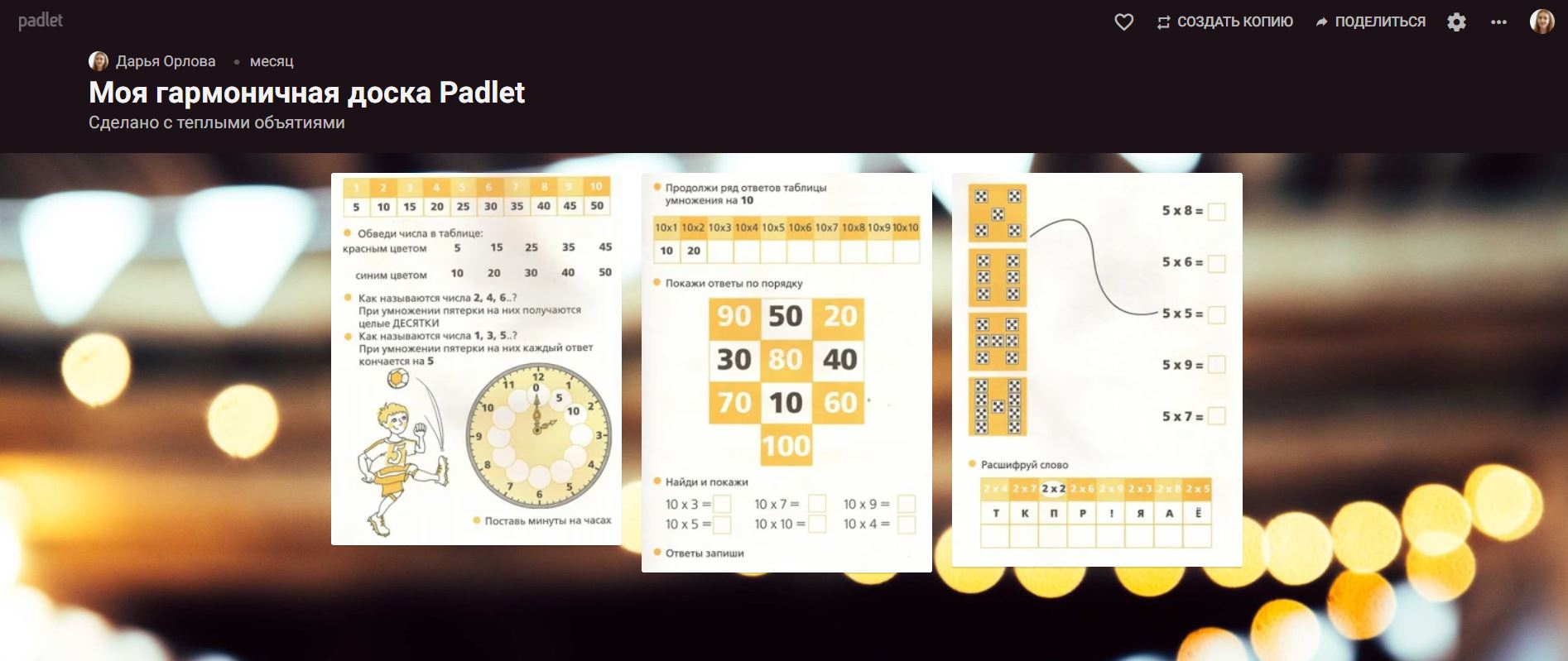 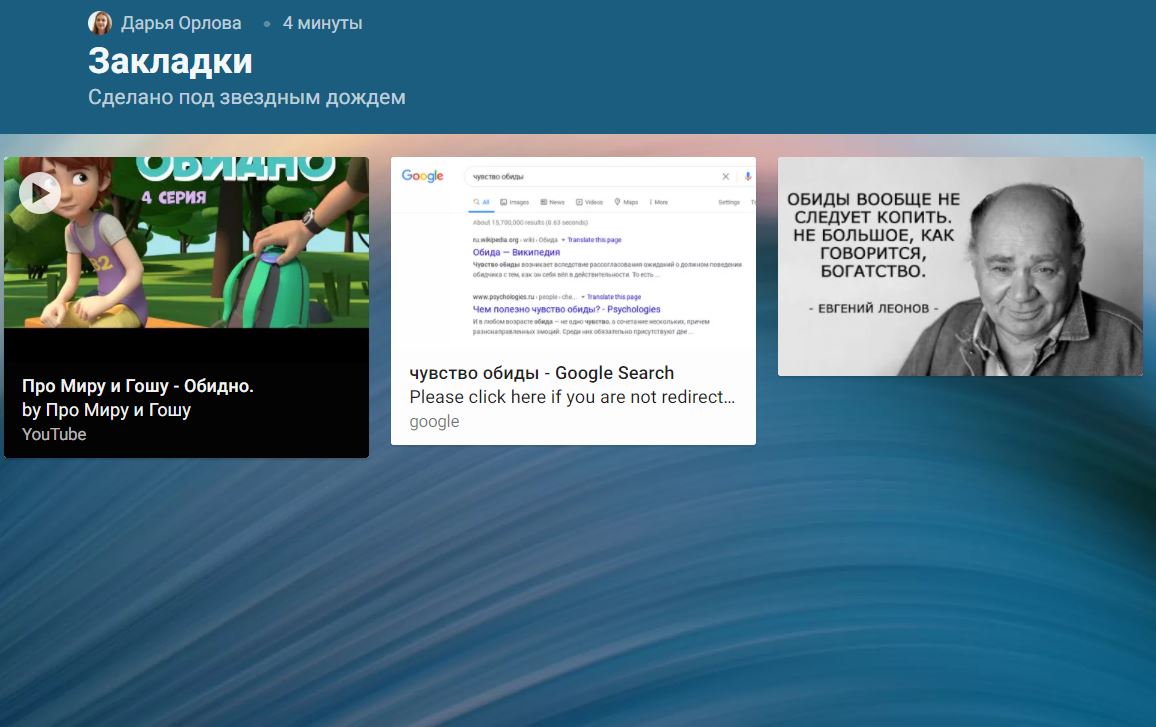 https://padlet.com/
Коррекционно-развивающая работа
https://padlet.com/
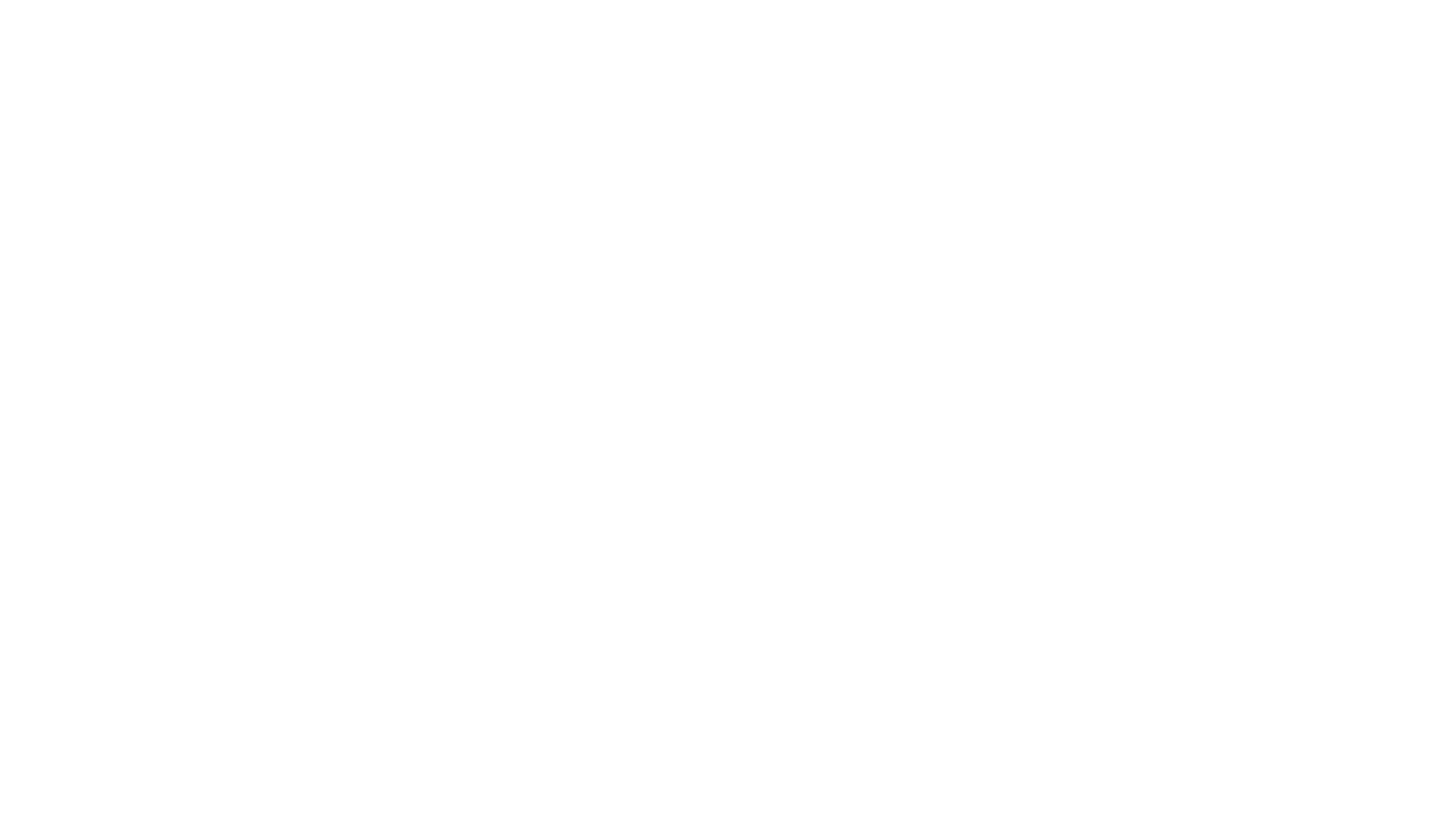 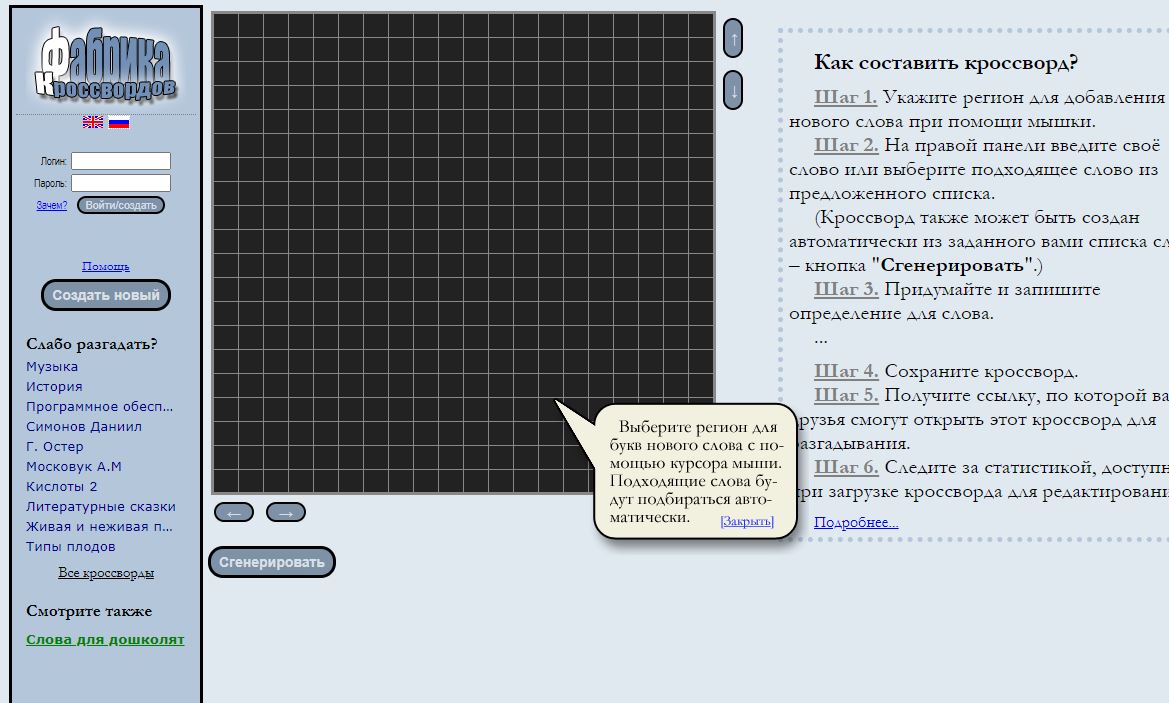 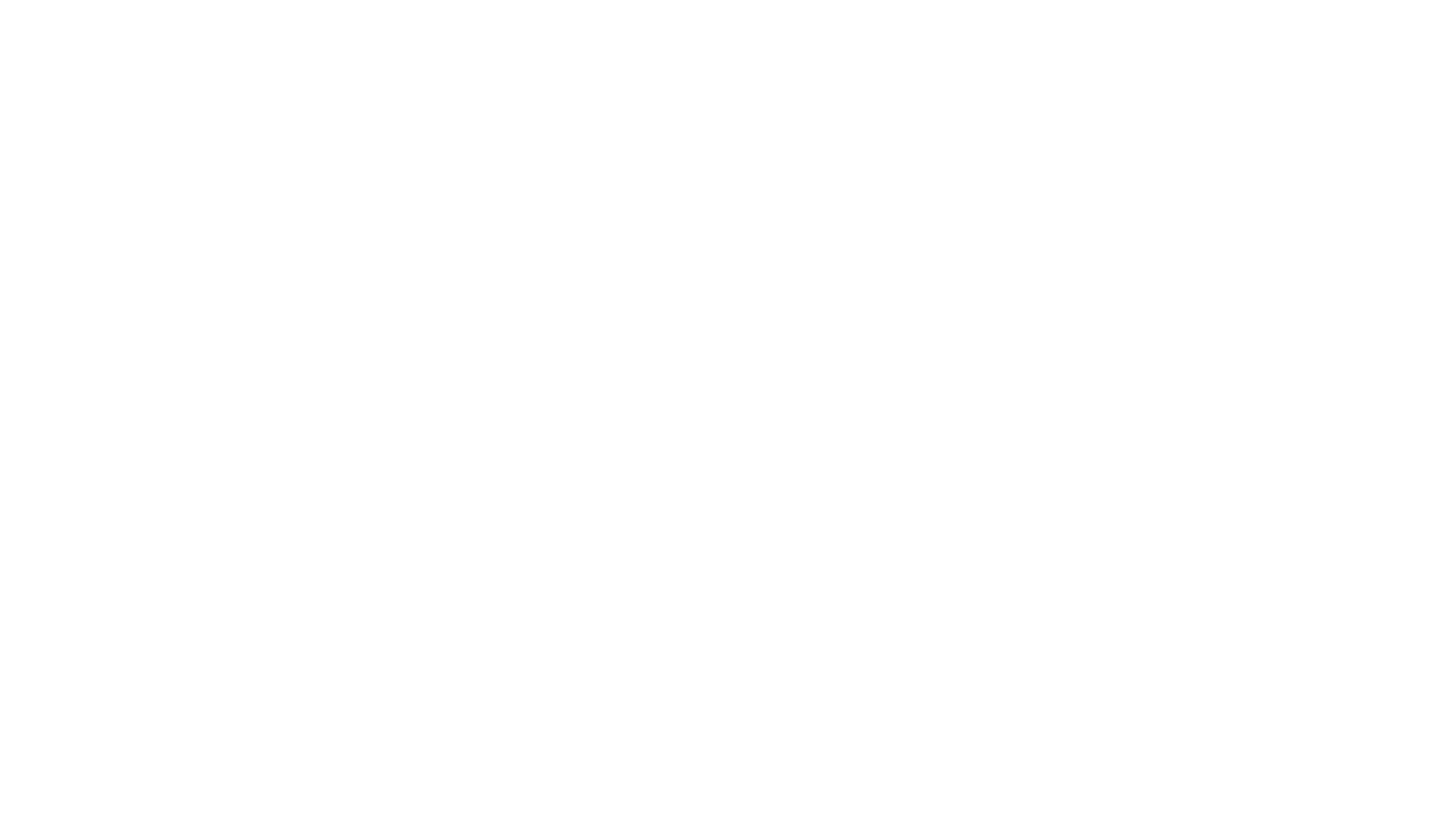 Коррекционно-развивающая работа. Фабрика кроссвордов
https://puzzlecup.com/crossword-ru/
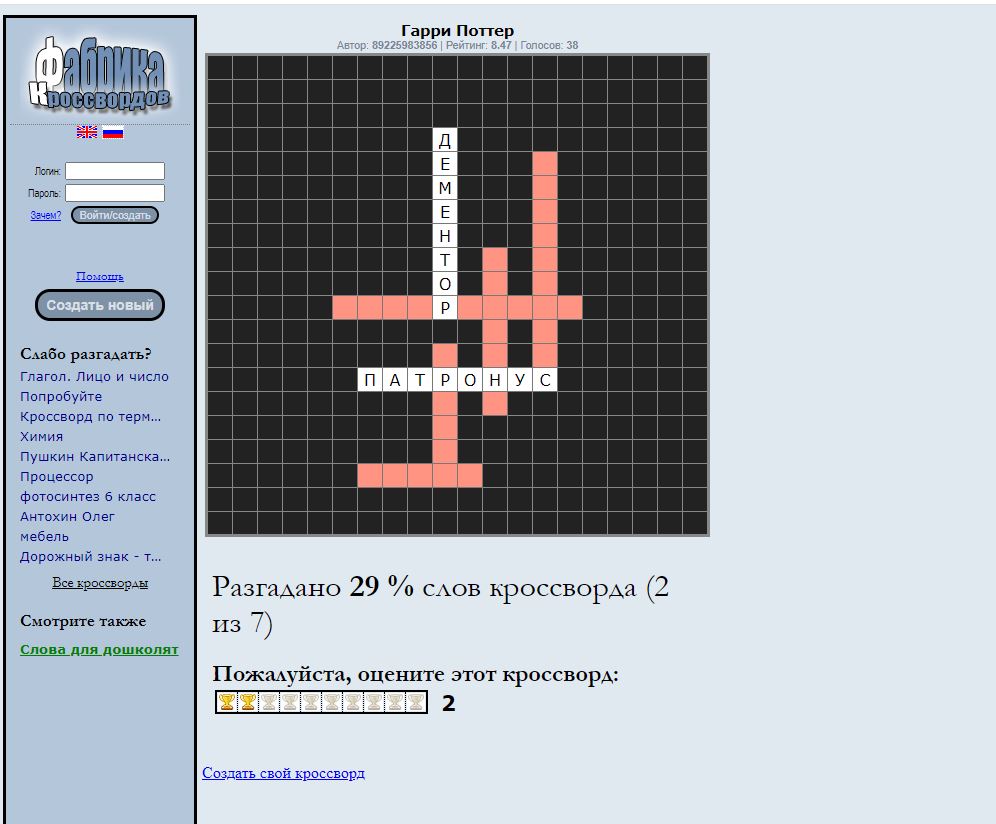 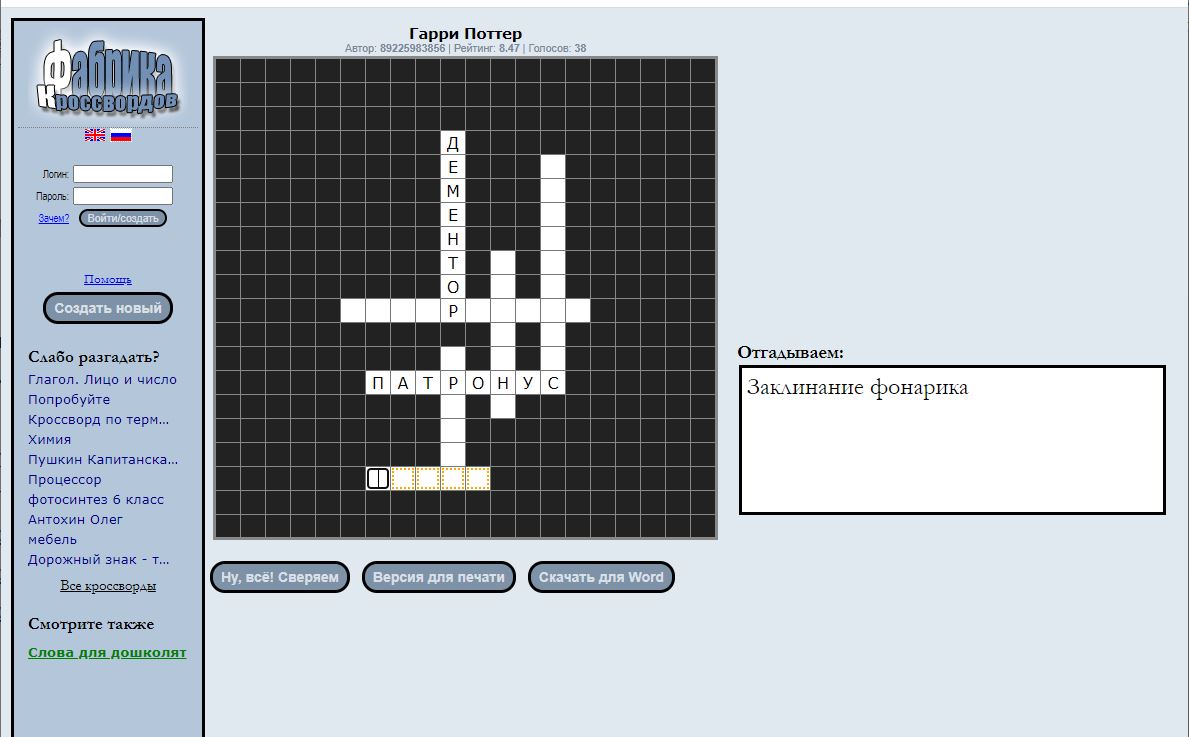 Фабрика кроссвордов
https://puzzlecup.com/crossword-ru/
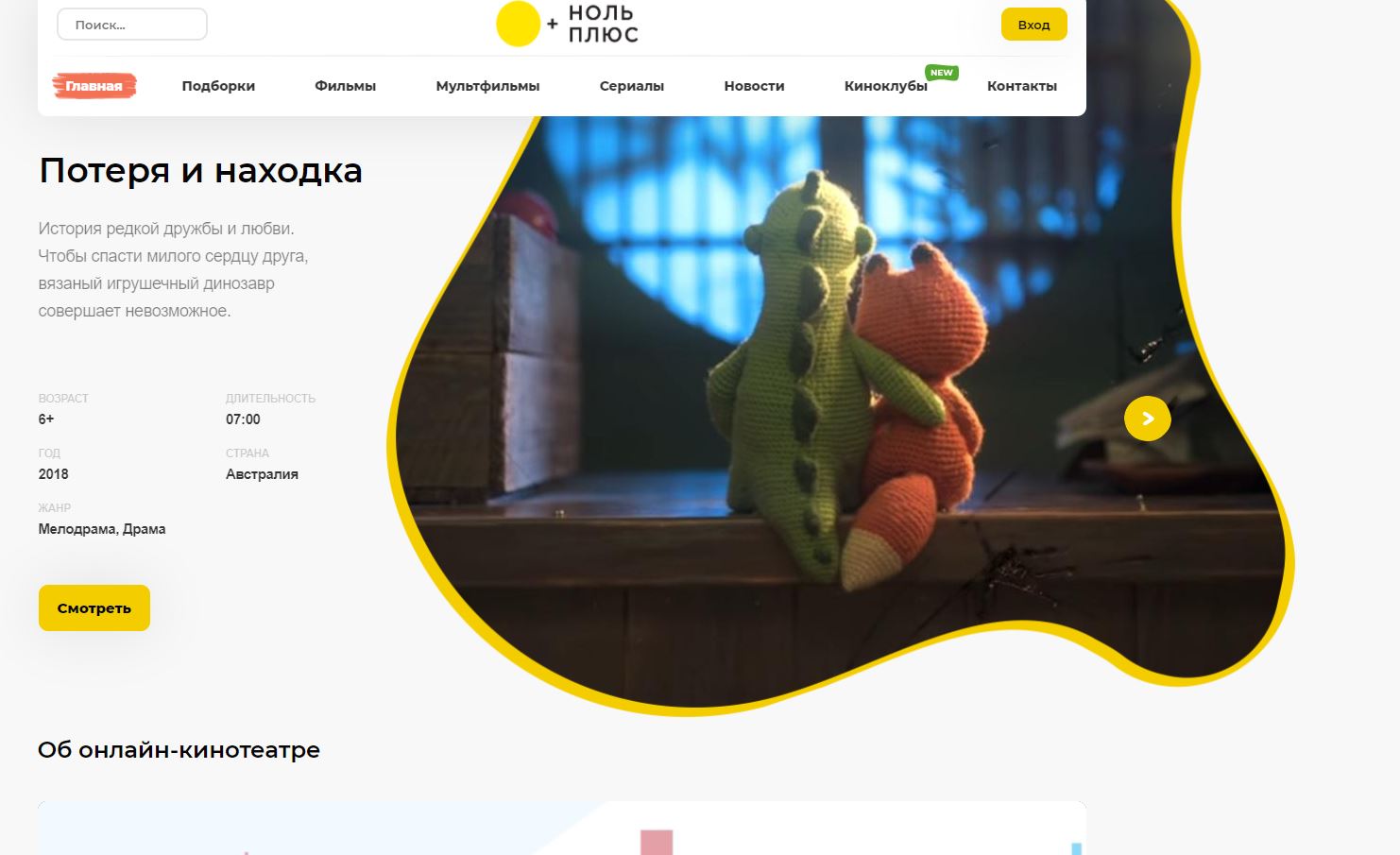 Коррекционно-развивающая и профилактическая работа
https://zeroplus.tv/
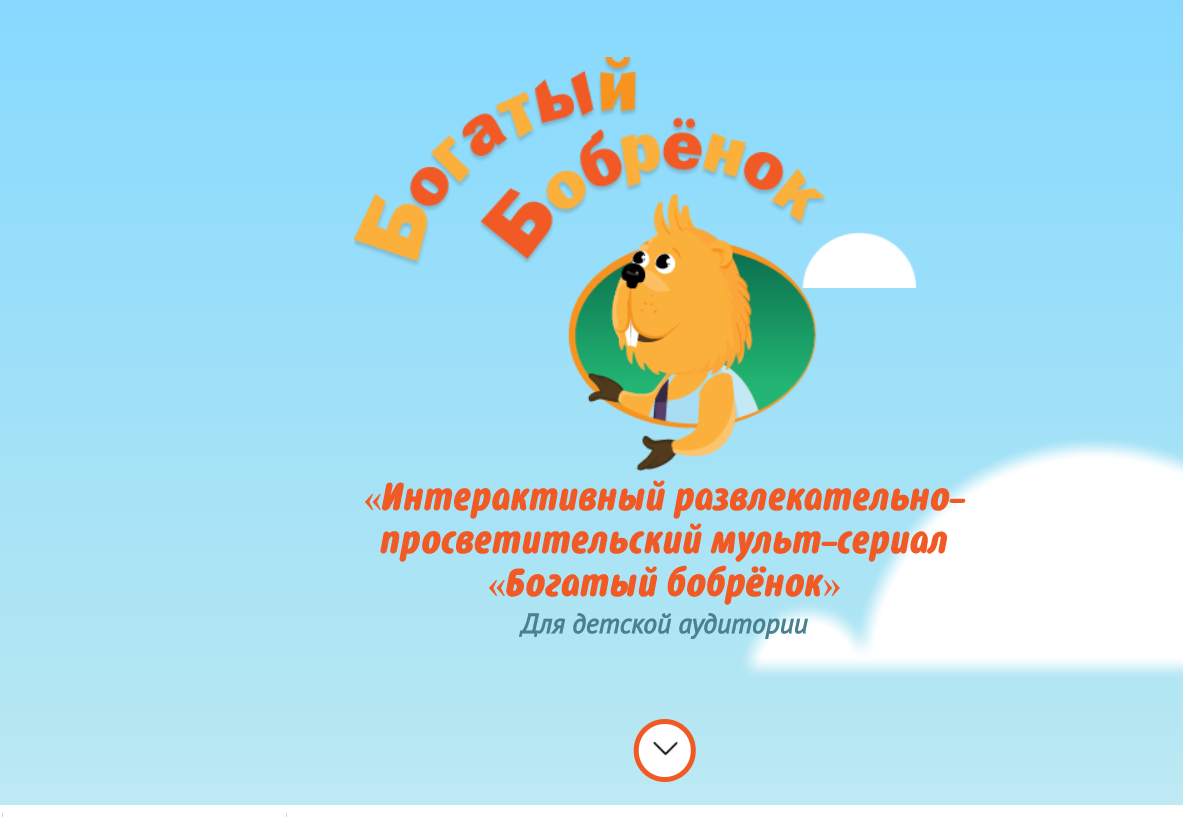 https://bobrenok.oc3.ru/
Коррекционно-развивающая и профилактическая работа. Богатый бобренок
Развитие и коррекция когнитивной сферы
Викиум тренажеры для мозга https://wikium.ru/
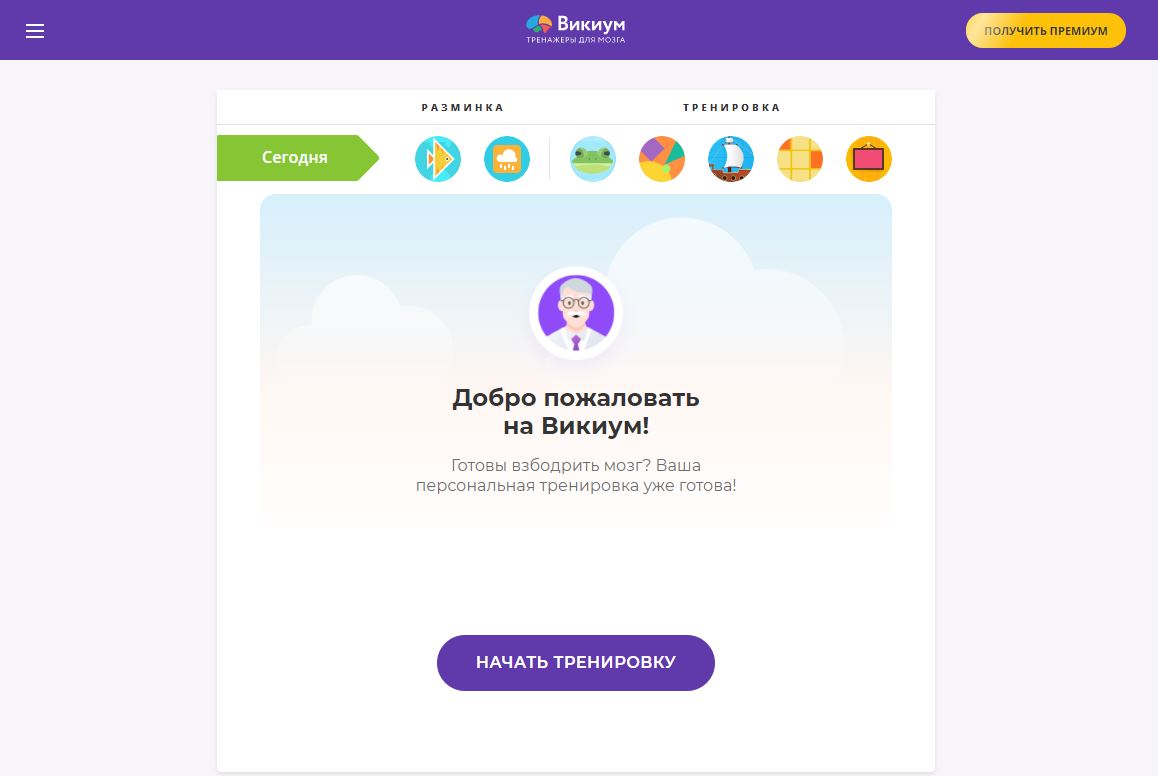 Развитие и коррекция когнитивной сферы
Фитнесс для мозга NeuroNation https://www.neuronation.com
Викторины
https://kahoot.it 
https://myquiz.ru/
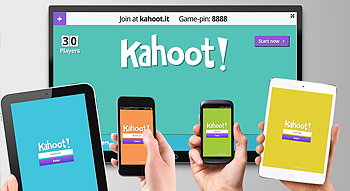 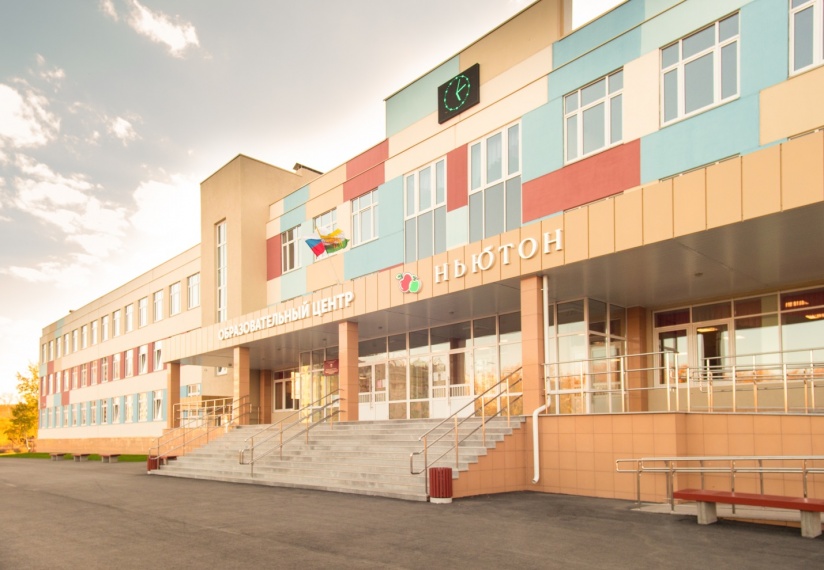 Орлова Дарья Владимировна
педагог-психолог 
МАОУ «ОЦ «НЬЮТОН» г.Челябинска»
orlova.daria.v@yandex.ru
+7-908-051-88-53